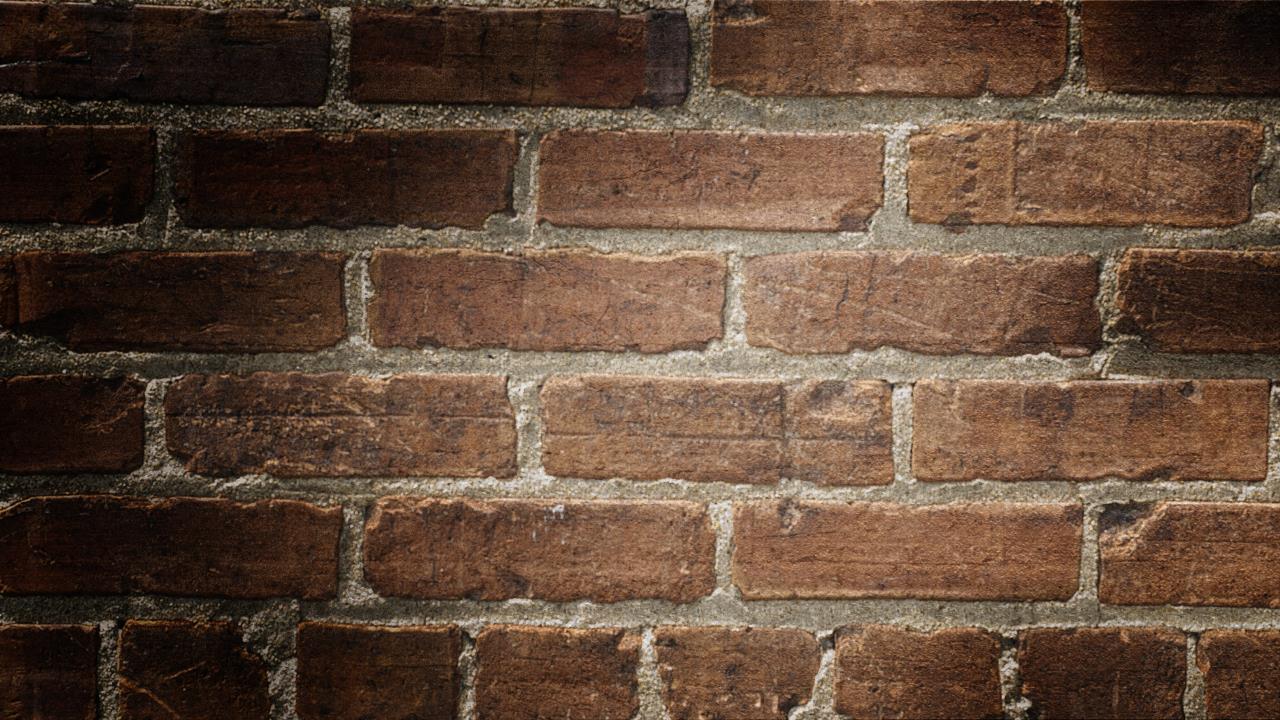 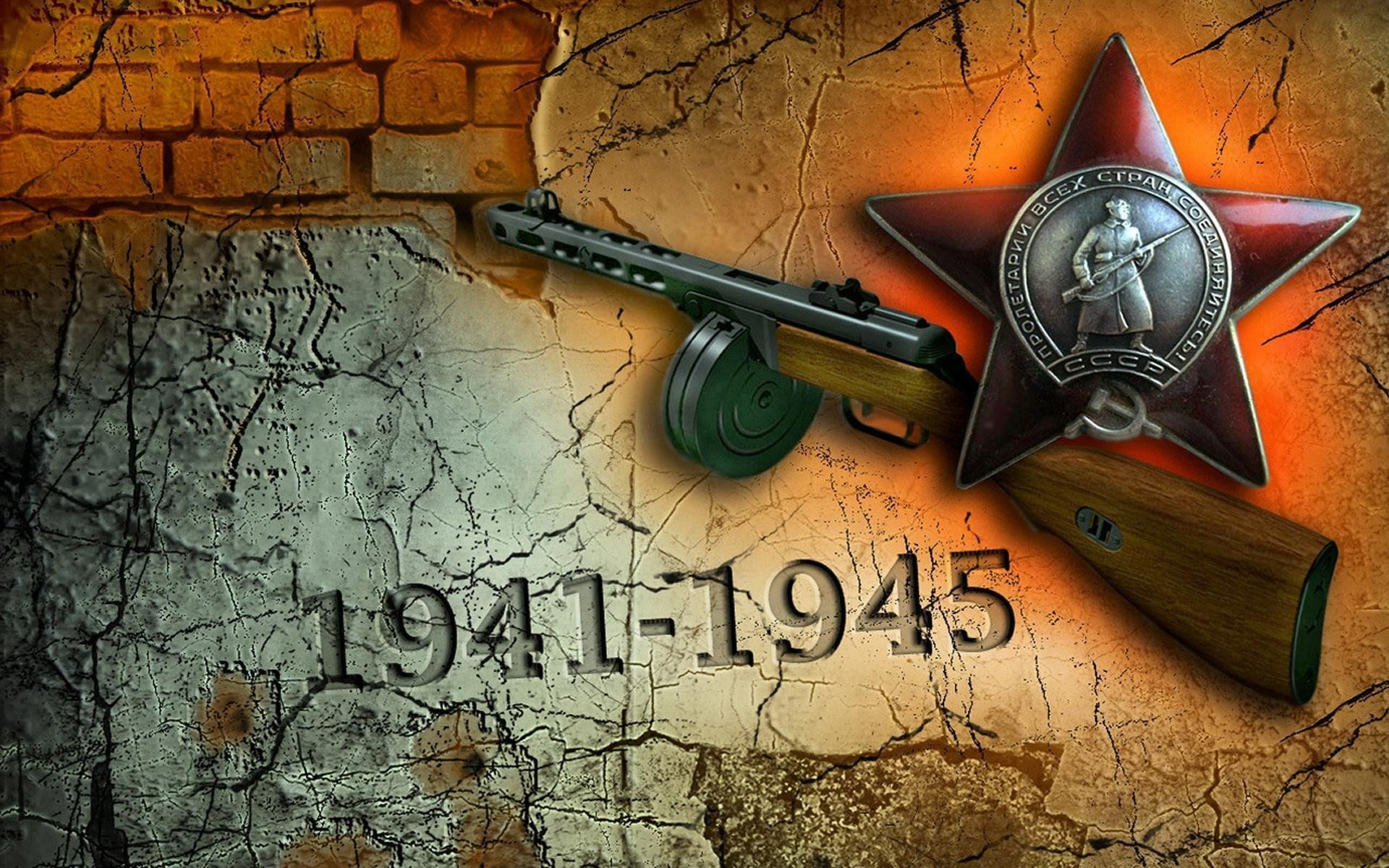 Мы не забудем подвиг тех, кто сражался за мирное небо
Альбом участника Великой отечественной войны
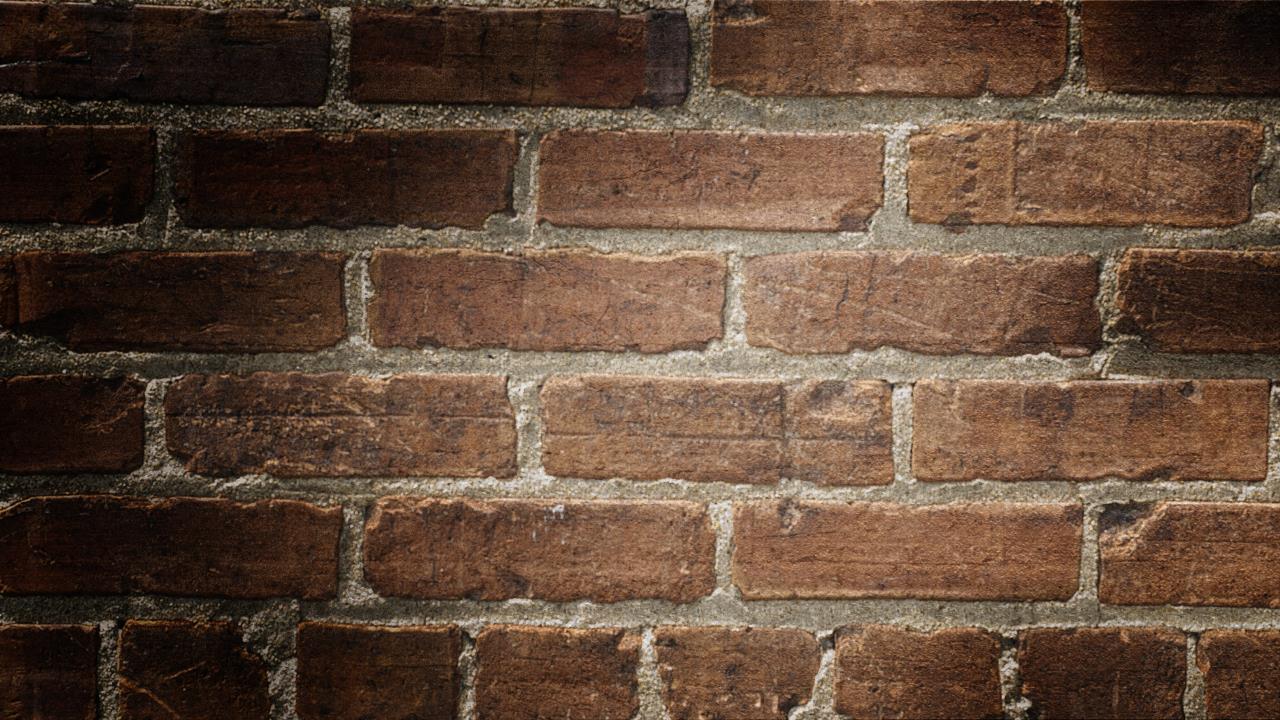 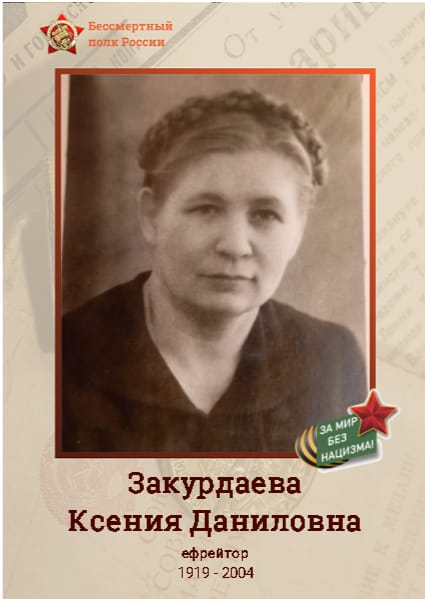 Награды героя
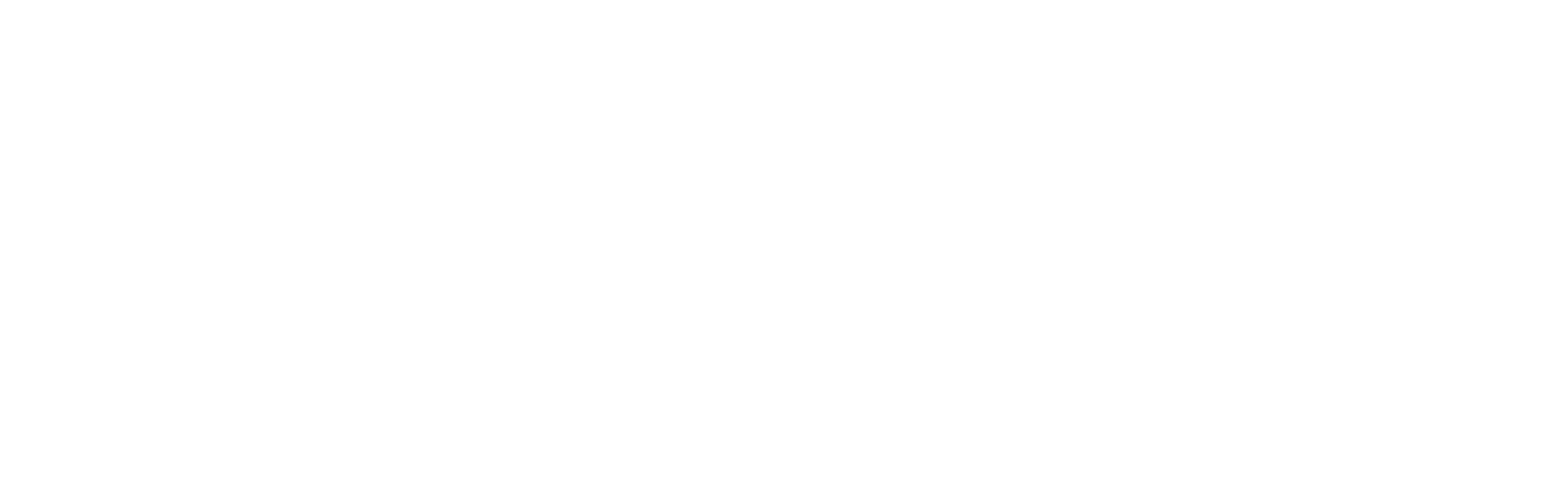 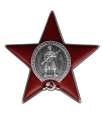 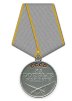 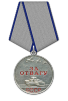 Медаль 
«За боевые заслуги»
1943г.
Медаль
«За отвагу»
1944г.
Орден Красной Звезды
1945г.
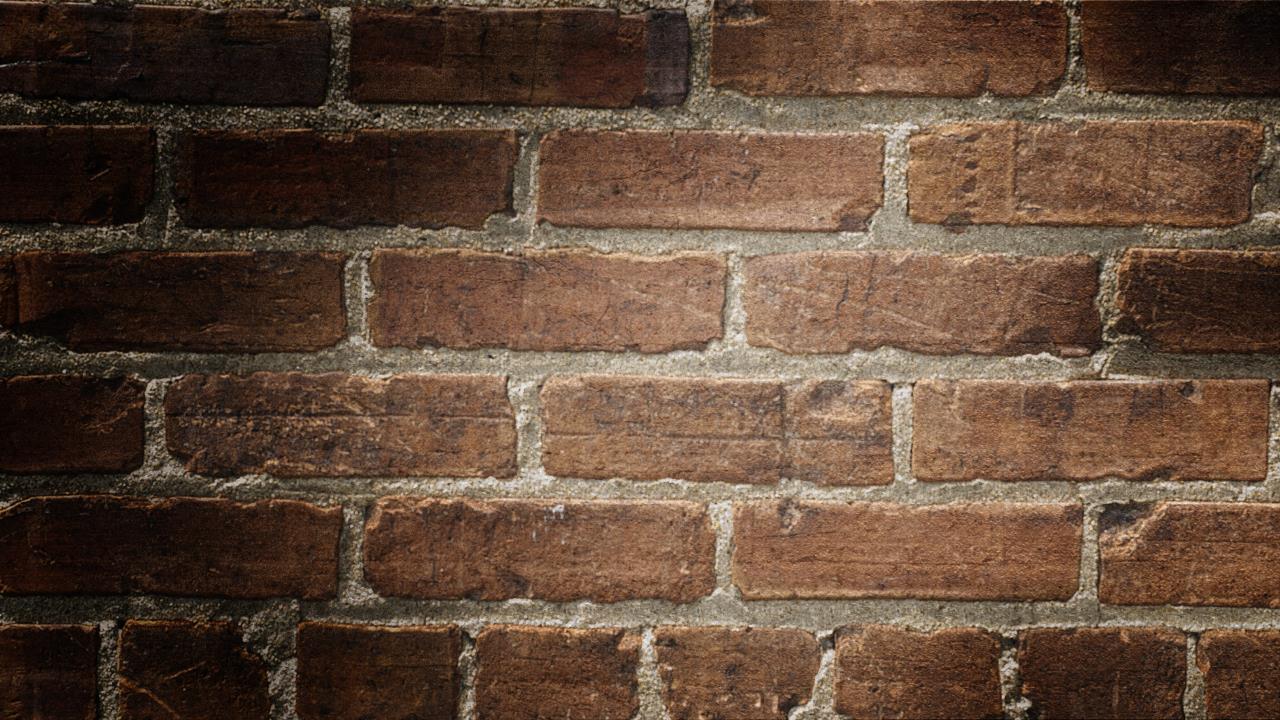 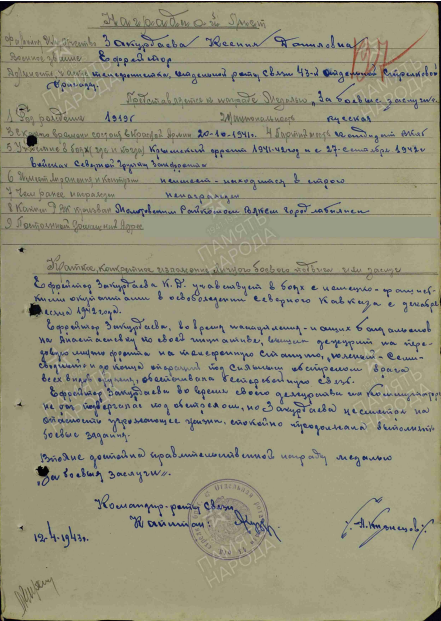 1943-Награждение: Медаль «за боевые заслги»
Наградной лист
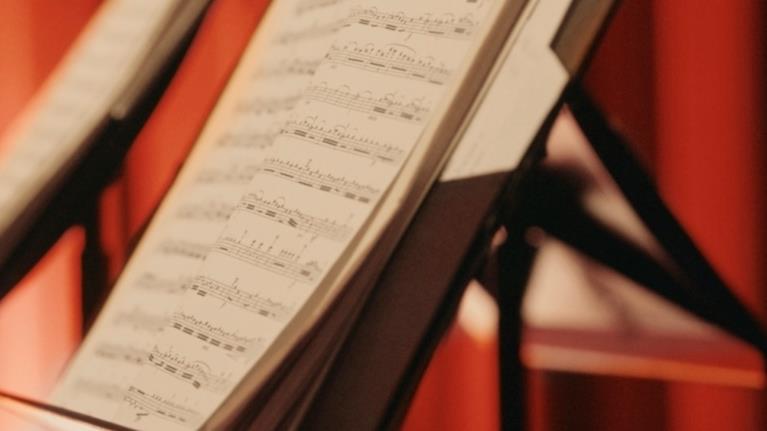 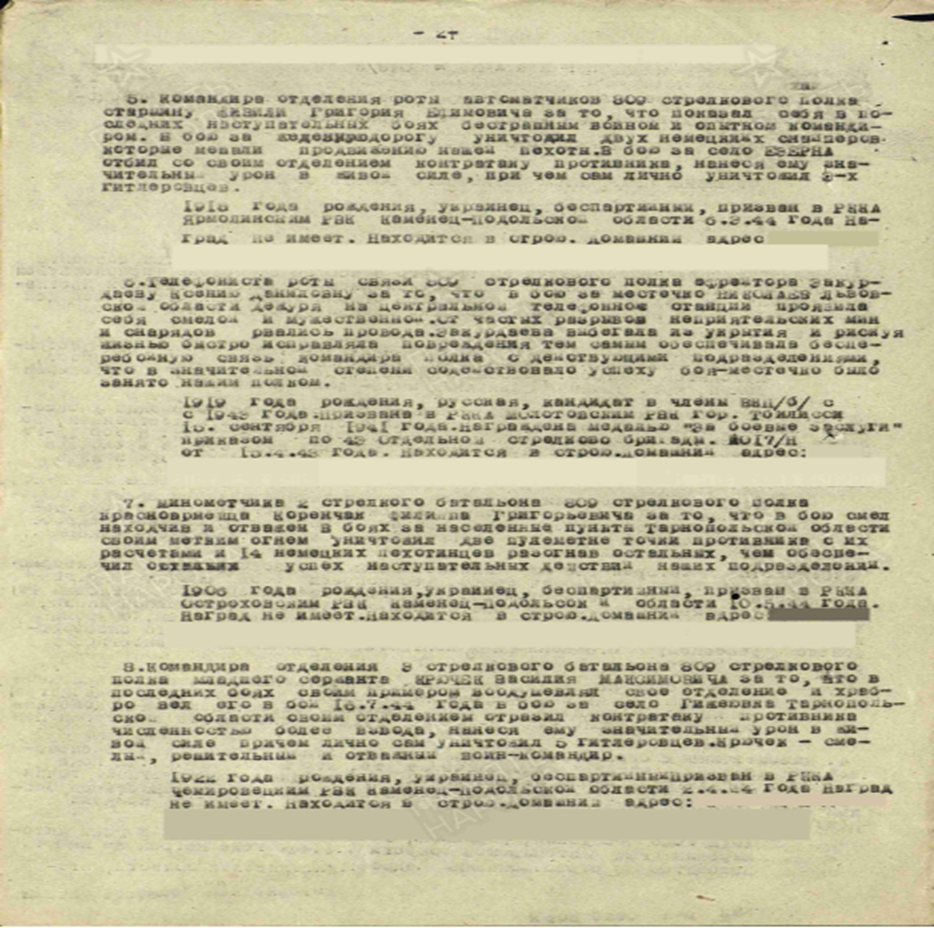 1944 — Награждение: Медаль «За отвагу»
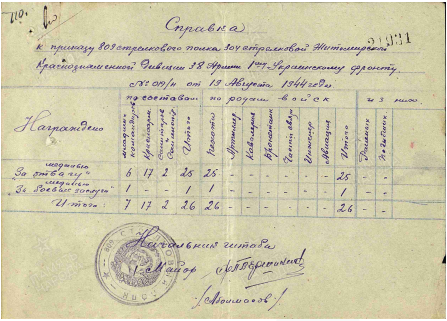 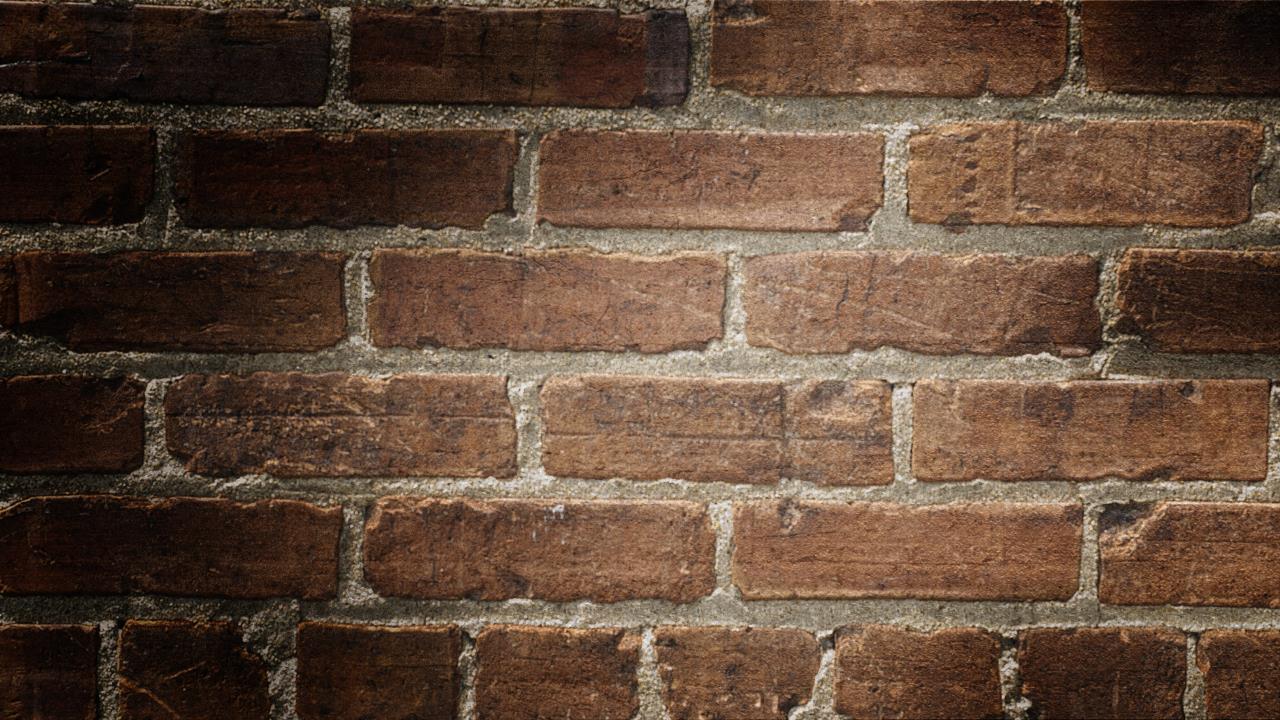 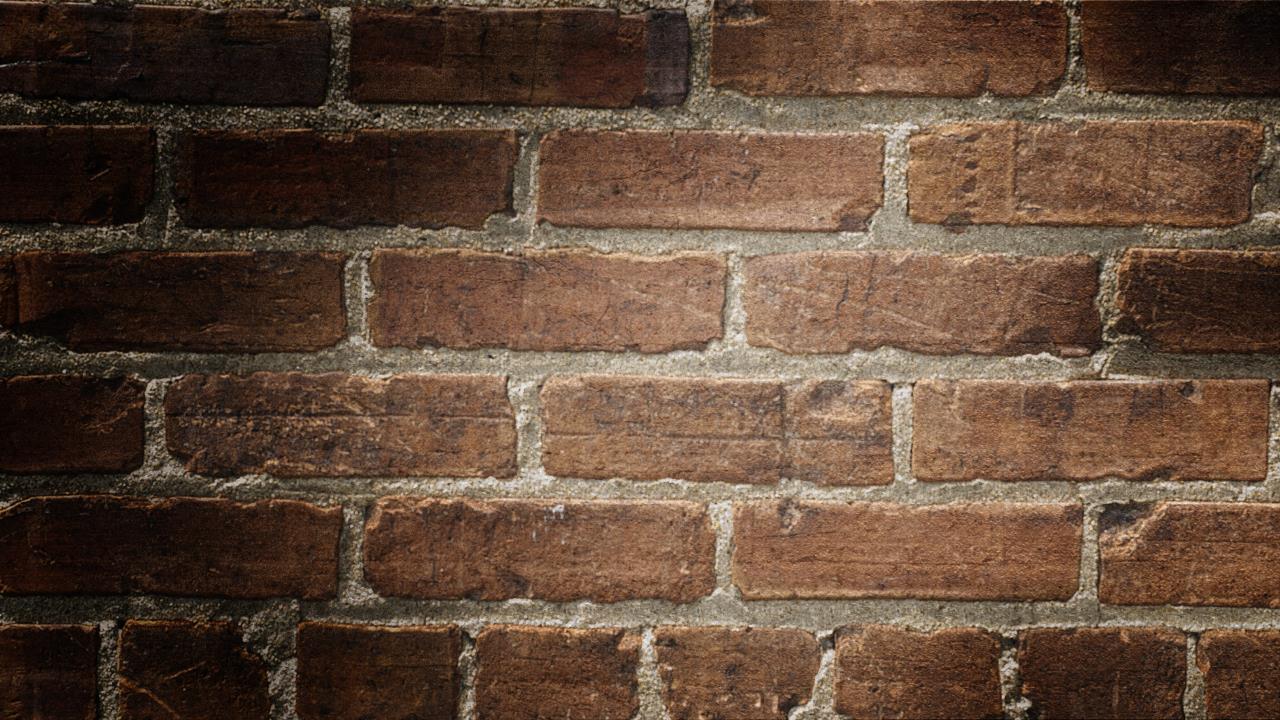 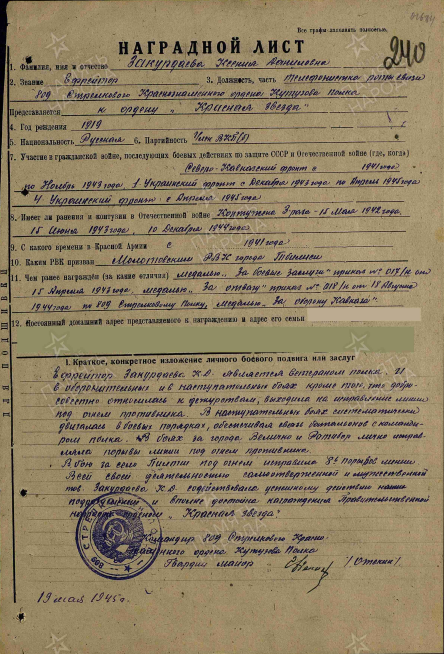 1945 — Награждение: Орден Красной Звезды